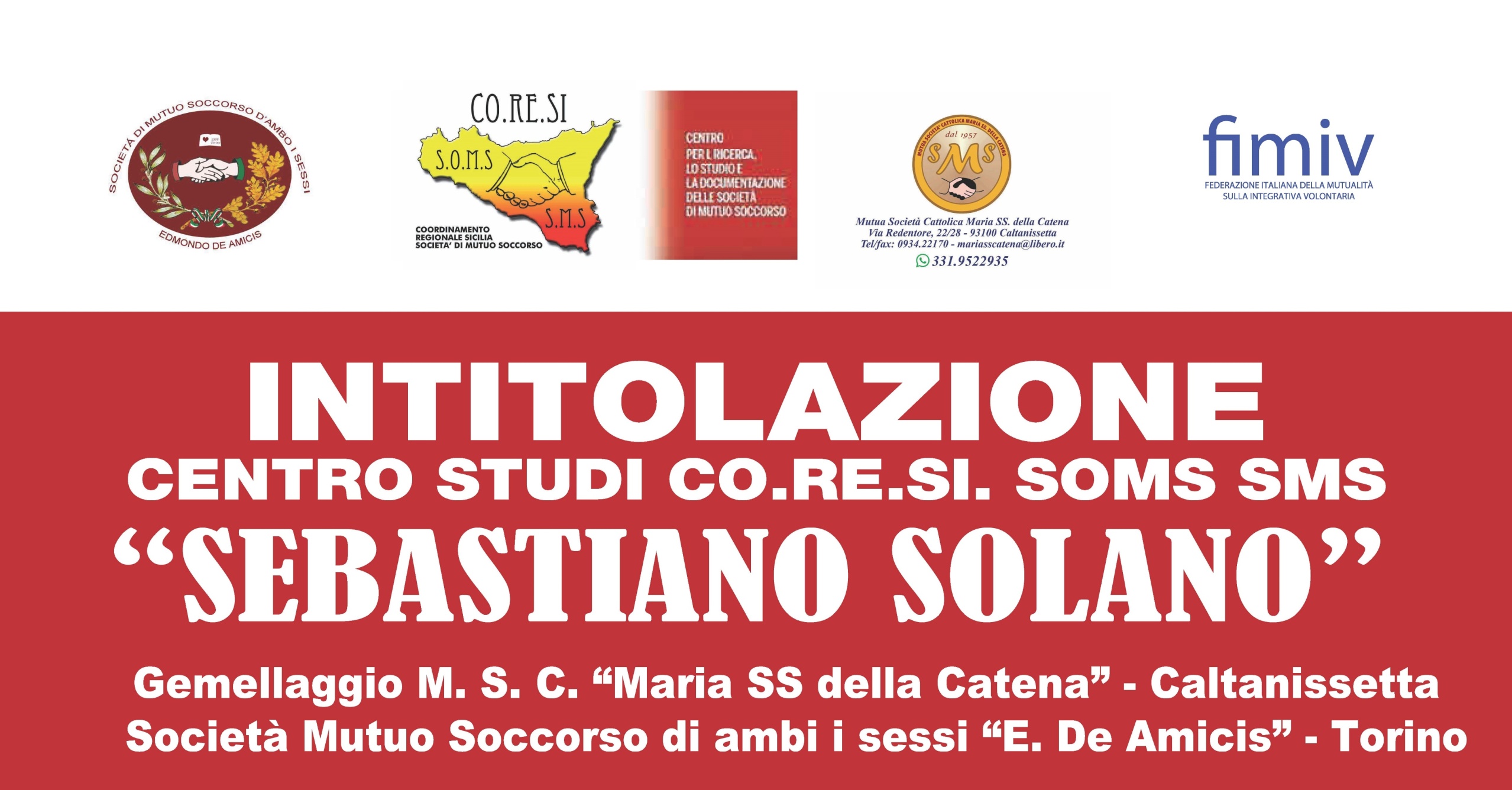 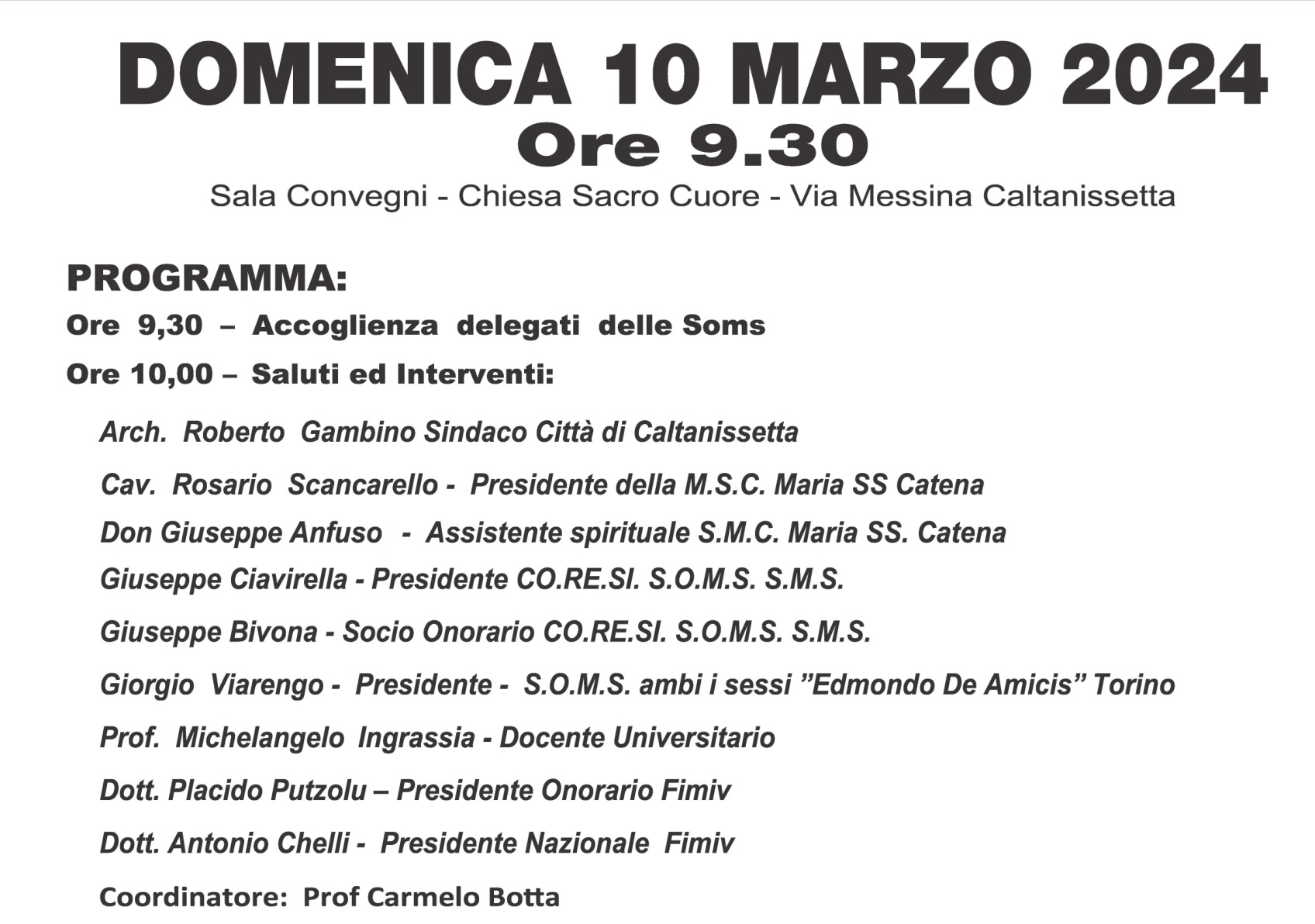 Sebastiano Solano
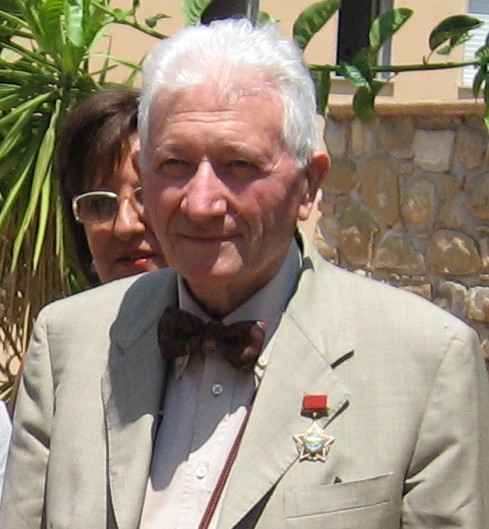 15 Agosto 1935 
15 Maggio 2023
Nasce a Catania il 15/08/1935, da una famiglia operaia di ferrovieri, coniugato con Gemma (deceduta il 31/03/2020), hanno avuto tre figli, Ada, Iole e Eduardo.
è stato un Siciliano verace (in Piemonte)
 un Piemontese tenace (in Sicilia), 
da oltre cinquanta anni ha vissuto a  Torino.
Si è laureato in Economia e Commercio all’Università di Catania e in Psicologia all’Università di Torino
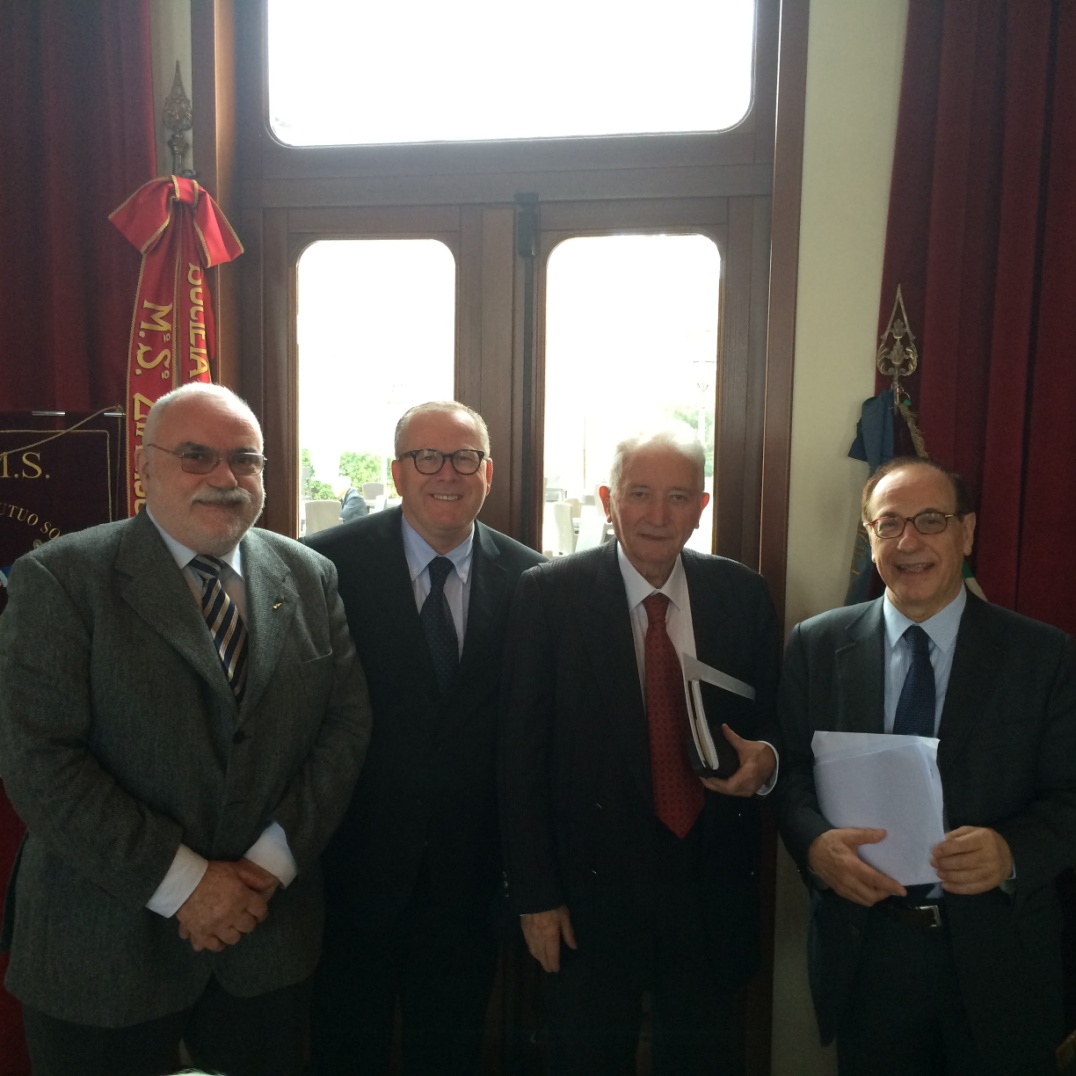 ha visto nascere nel dopoguerra le prime cooperative di consumo per l’acquisto di generi alimentari
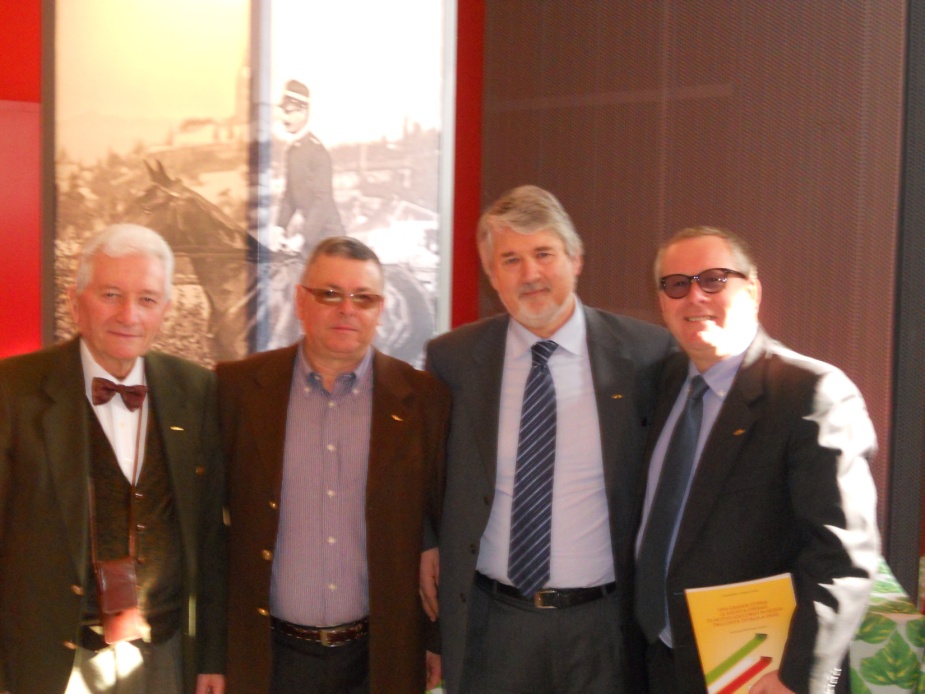 ha partecipato sin da giovane universitario ai movimenti delle leghe contadine nel cercare la solidarietà nella lotta al latifondo siciliano;
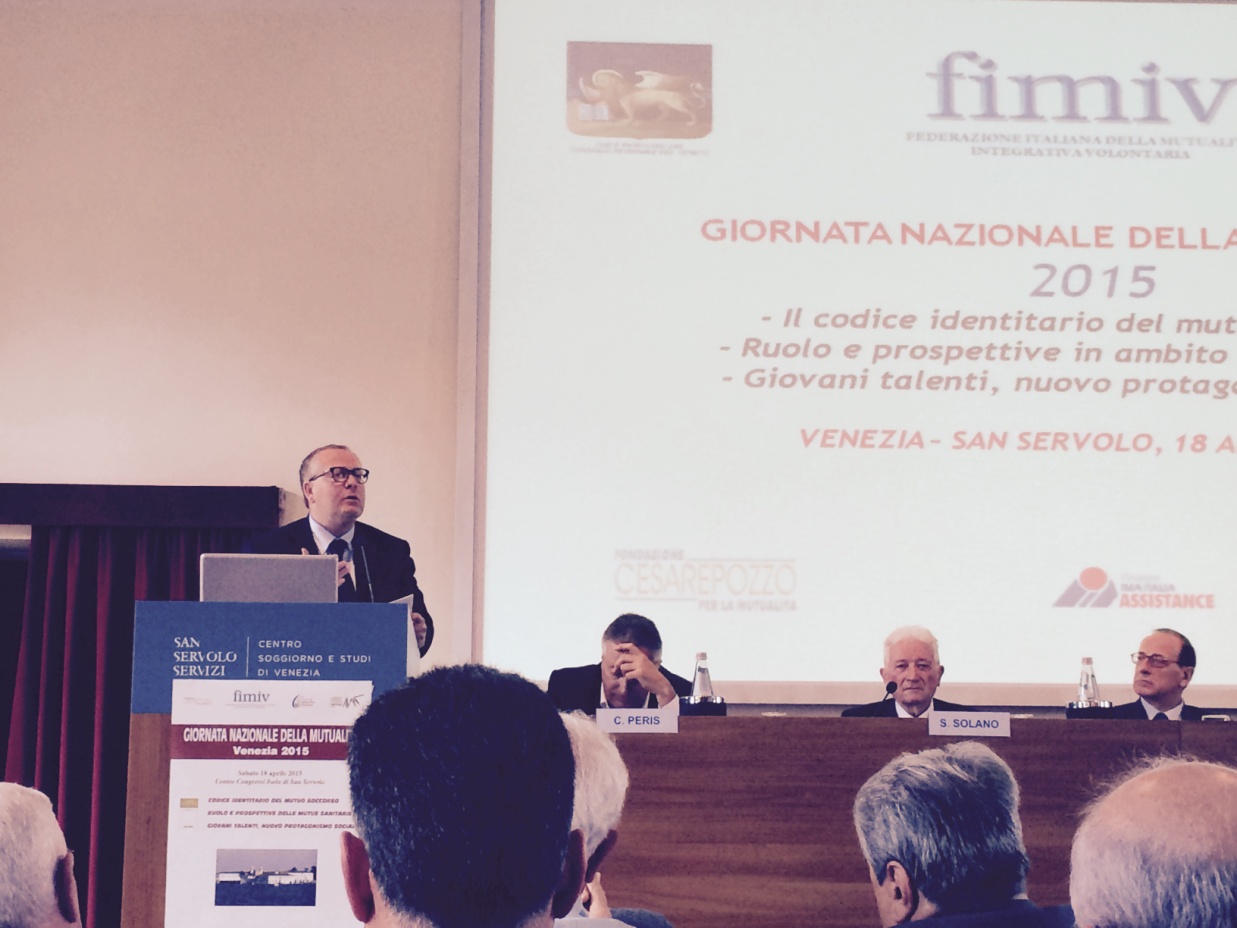 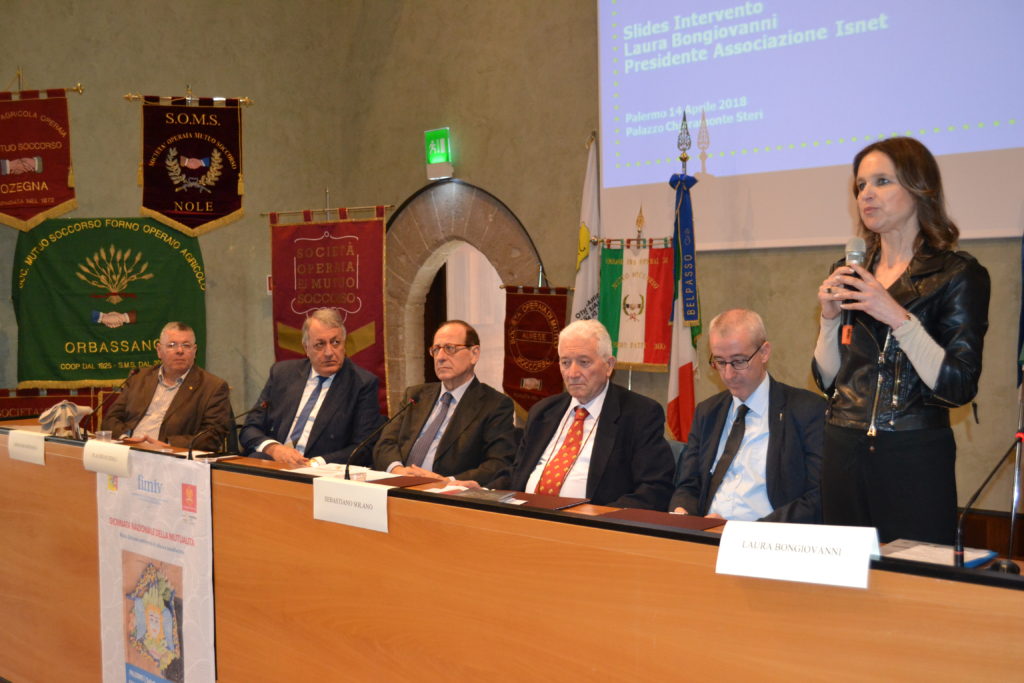 studioso di problemi socio-economici, in particolare ha esaminato le conseguenze economiche della Unificazione Italiana sulla Economia Siciliana, nella tesi di laurea, continuando successivamente ad approfondire gli stessi argomenti, come Assistente Universitario a Catania
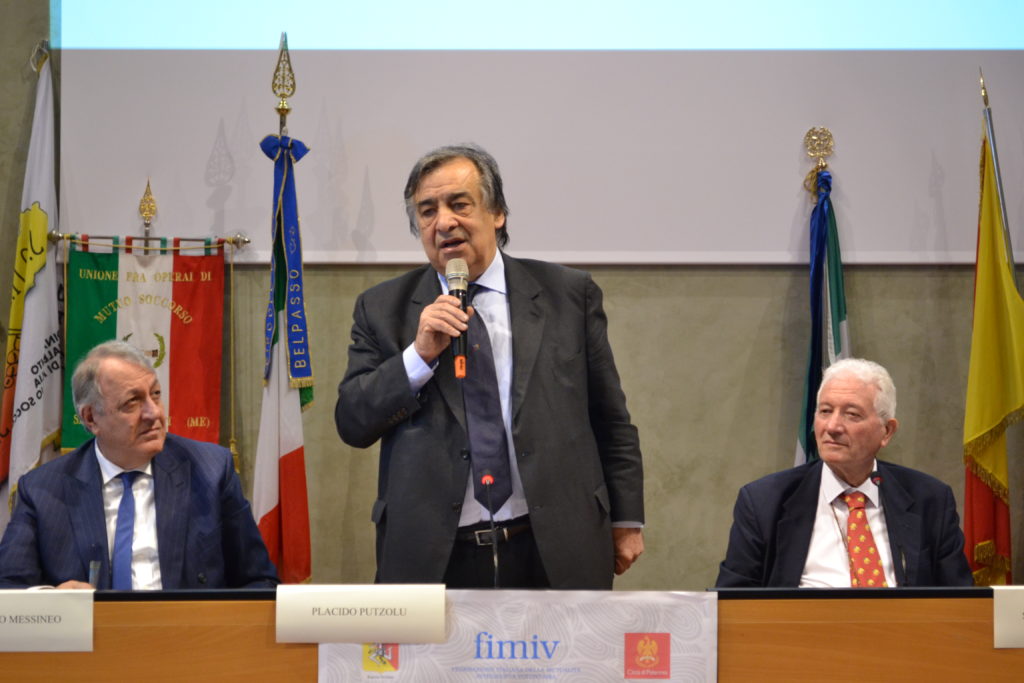 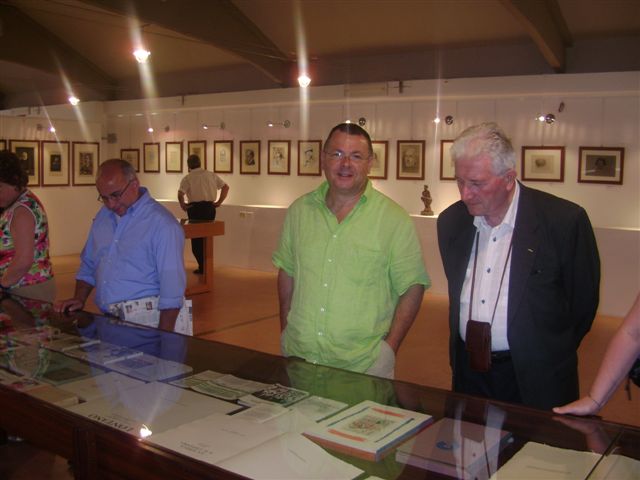 è stato correttore di bozze nel giornale TUTTOSPORT di Torino;
ha lavorato da dirigente presso diverse istituzioni pubbliche nazionali occupandosi di reclutamento e selezione del personale
si è sempre impegnato a livello politico e sindacale nel rappresentare le categorie sociali più deboli, assicurandone sempre la massima visibilità e interesse
è stato negli anni 80 Presidente della SOMS di Borgo Po a Torino, ridandone vitalità e lustro, nonché, curatore degli archivi storici della stessa SOMS, ma anche delle altre SOMS piemontesi;
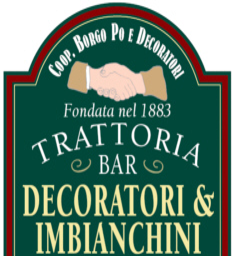 Promotore, fra gli altri, di tantissime attività nella promozione del movimento mutualistico piemontese, tra i quali, la produzione del primo censimento delle SOMS piemontesi iniziato nel 1984 e conclusosi nel 1989 con la pubblicazione dei relativi atti
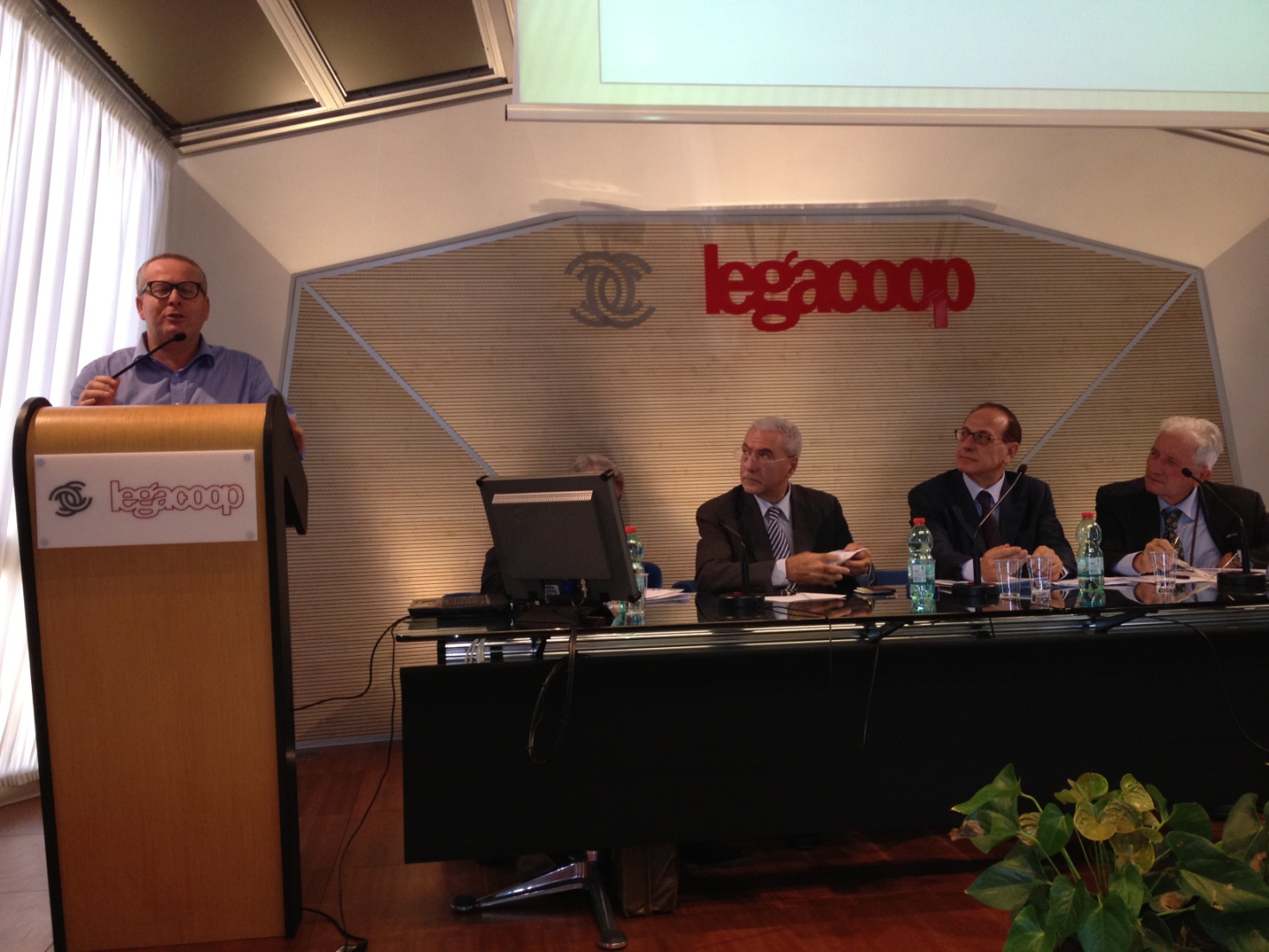 ha contribuito in maniera determinante alla costituzione di un coordinamento regionale delle SOMS Piemontesi
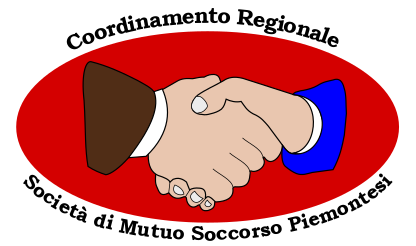 attraverso il coordinamento è stato capace nel 1990 di ottenere dalla Regione Piemonte una tra le prime leggi regionali, che dessero un giusto riconoscimento alle SOMS in ambito locale e regionale, segnando anche la strada per tutte le altre SOMS delle regioni italiane;
è stato fra gli altri, uno dei principali artefici, delle modifiche apportate alla legge istitutrice delle SOMS, la 3818 del 1886, e dei successivi decreti di adeguamento, che lo hanno visto come un attento conoscitore esperto delle problematiche legislative, amministrative e sociali dei nostri sodalizi, nei confronti dei ministeri di competenza
Per un decennio è stato Presidente della Fondazione Centro per lo studio e la documentazione delle Società di mutuo soccorso del Piemonte 
e Vice Presidente Nazionale della FIMIV;
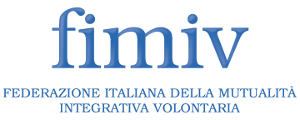 Il Consiglio Direttivo del CO.RE.SI. SOMS-SMS il 22/06/2013 a Santa Ninfa, ratificato dall’Assemblea dei Soci il 21/07/2013 a Santo Stefano di Camastra
Ha conferito a 
Sebastiano Solano
La nomina di 
“Socio Onorario”
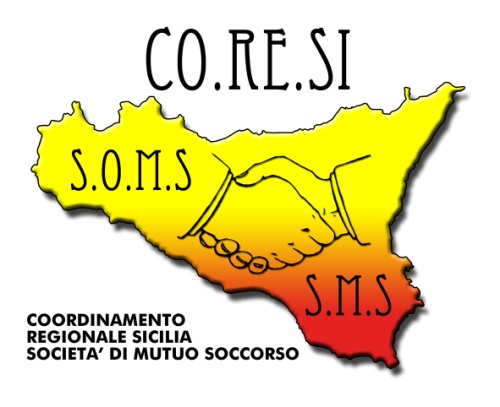 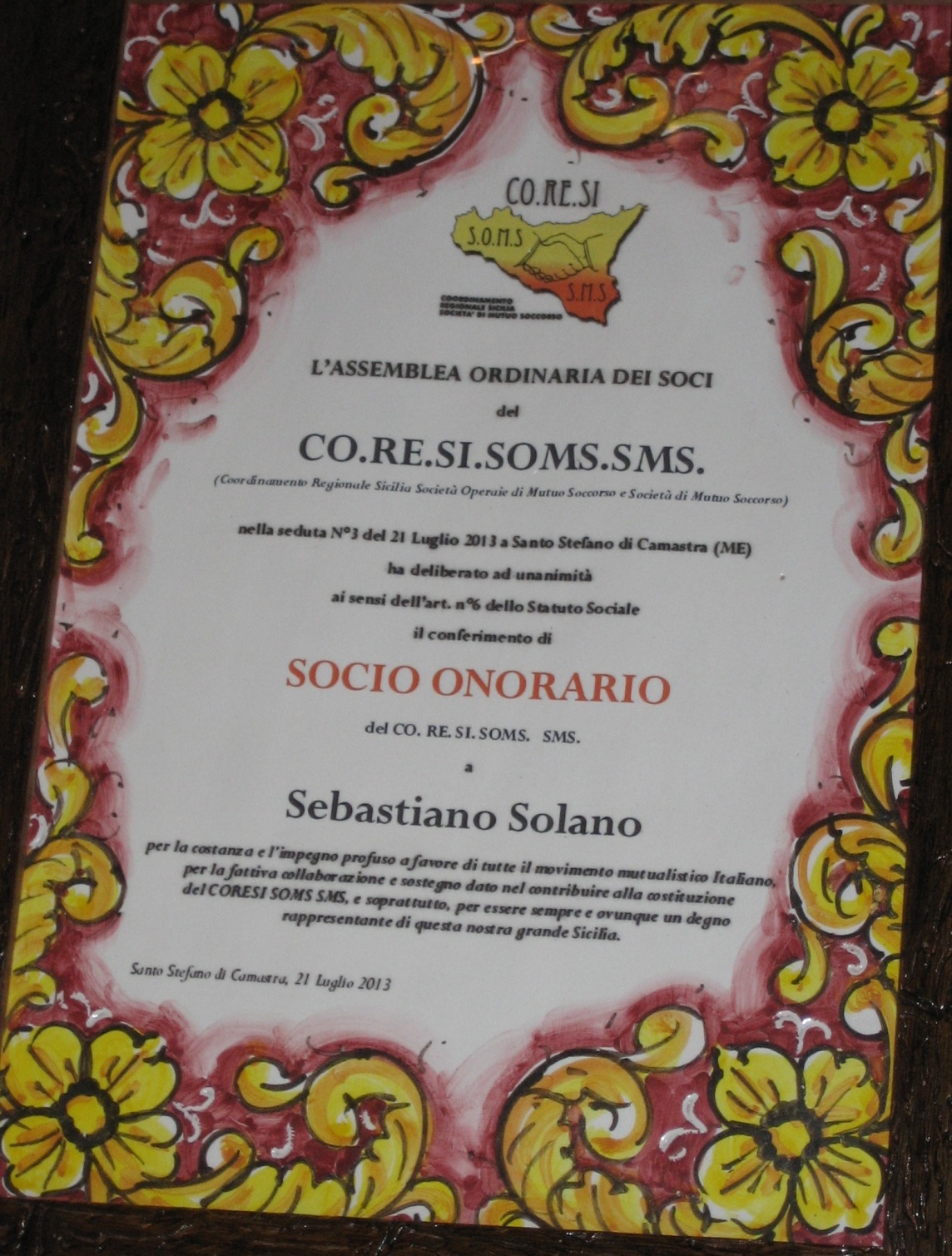 «Per il costante impegno profuso a favore di tutto il movimento mutualistico Siciliano, per la fattiva collaborazione e sostegno dato nel contribuire alla costituzione del CO.RE.SI. SOMS-SMS e soprattutto per essere sempre ovunque un degno rappresentante di questa nostra grande Sicilia»
È stato, innanzitutto, una persona speciale, garbata, gentile, umana, con la quale è stato facile confrontarsi, scontrarsi e condividere tanti di quei argomenti, sociali, economici, politici e solidaristici, che sicuramente hanno arricchito quanti hanno avuto il piacere e l’onore di averlo conosciuto
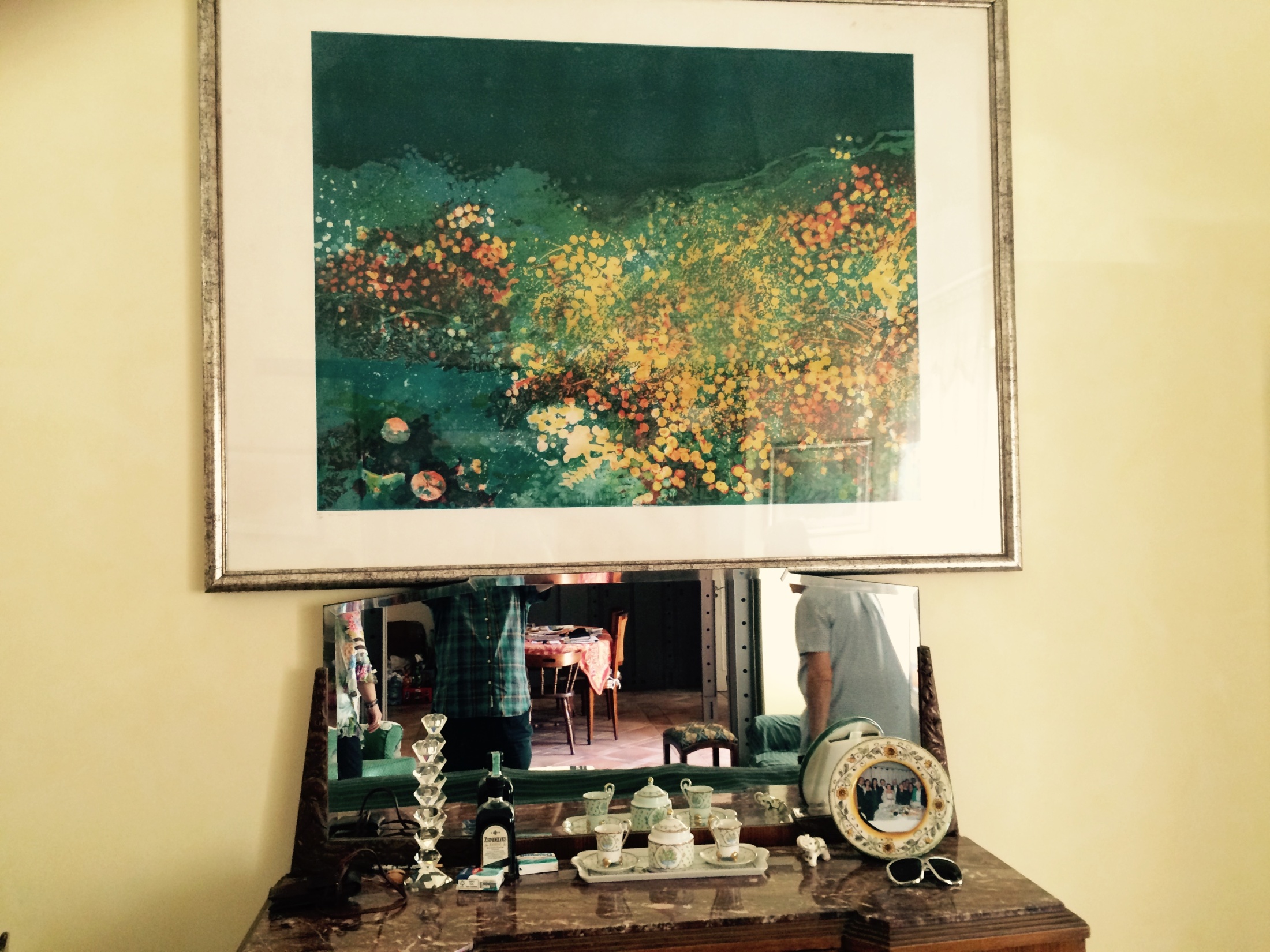 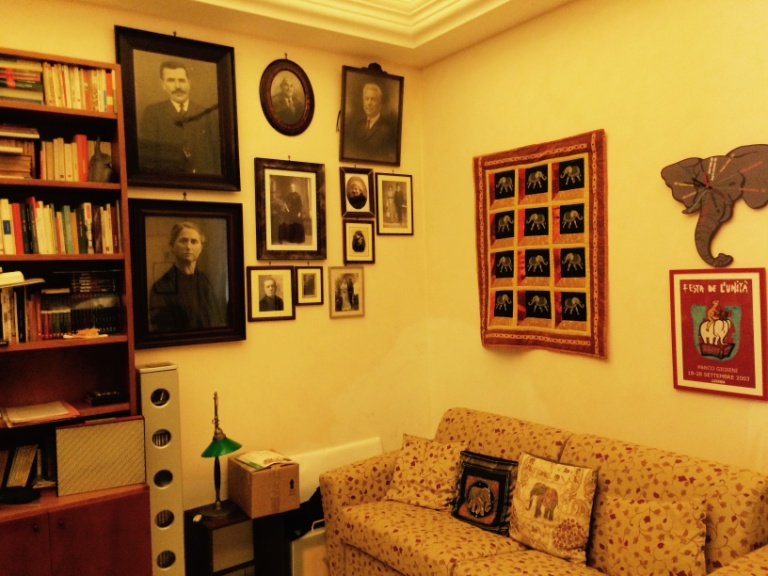 Condividevamo tante cose, fra le altre, la collezione dei «Liotri»
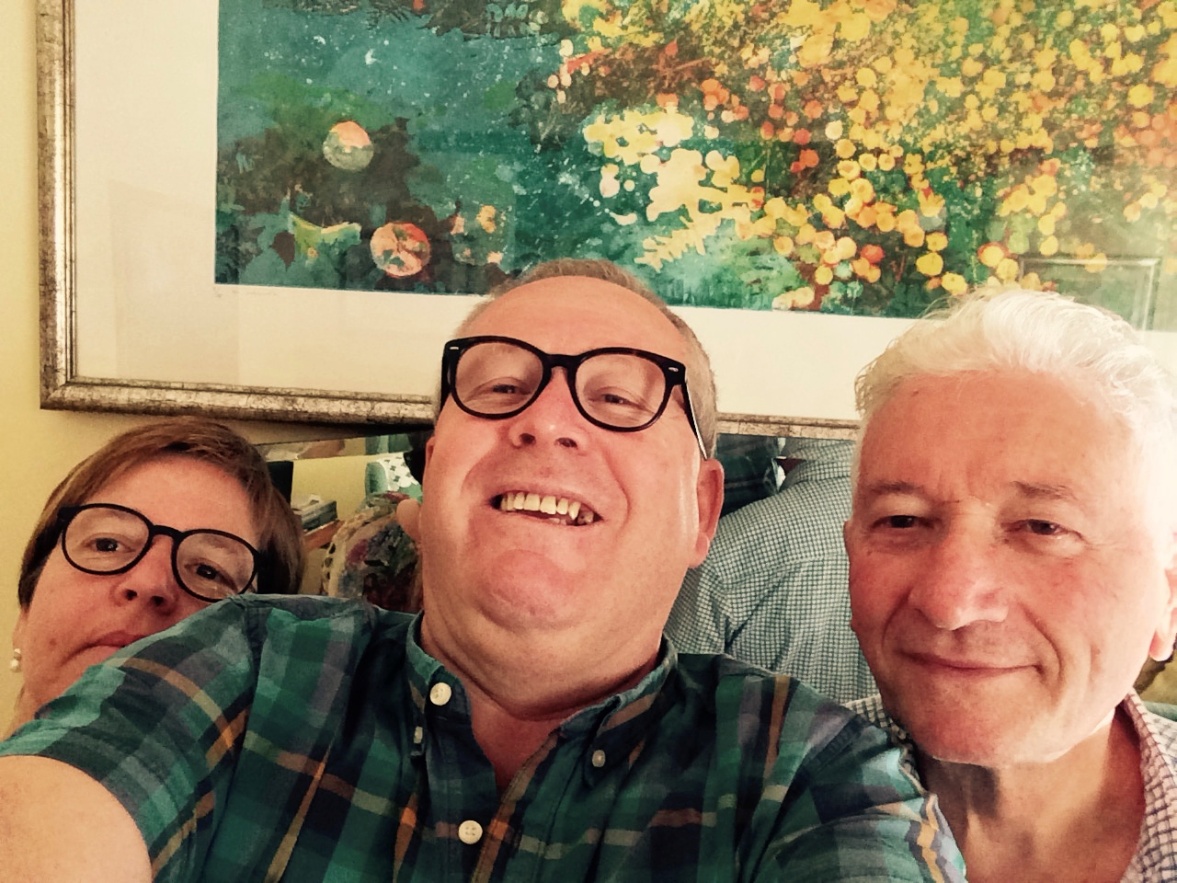 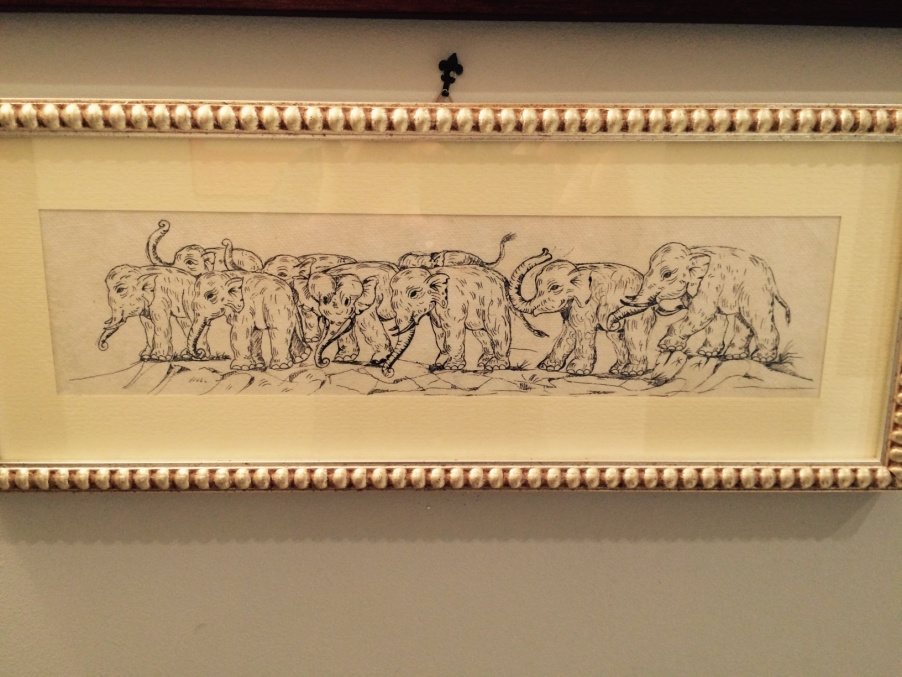 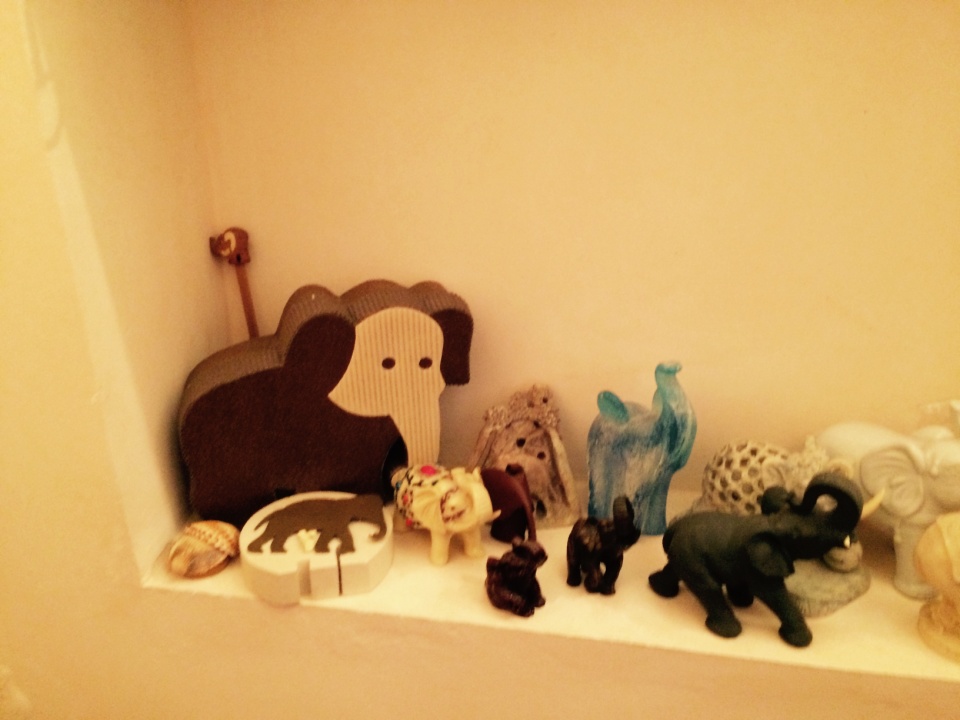 È morto a Torino il 15/05/2023
Ciao Sebastiano……..
Sei stato un amico di noi tutti.
Il tuo esempio è stato per noi la strada da seguire nella solidarietà del mutualismo siciliano.
Grazie
Peppe Bivona

Caltanissetta, 24/03/2024